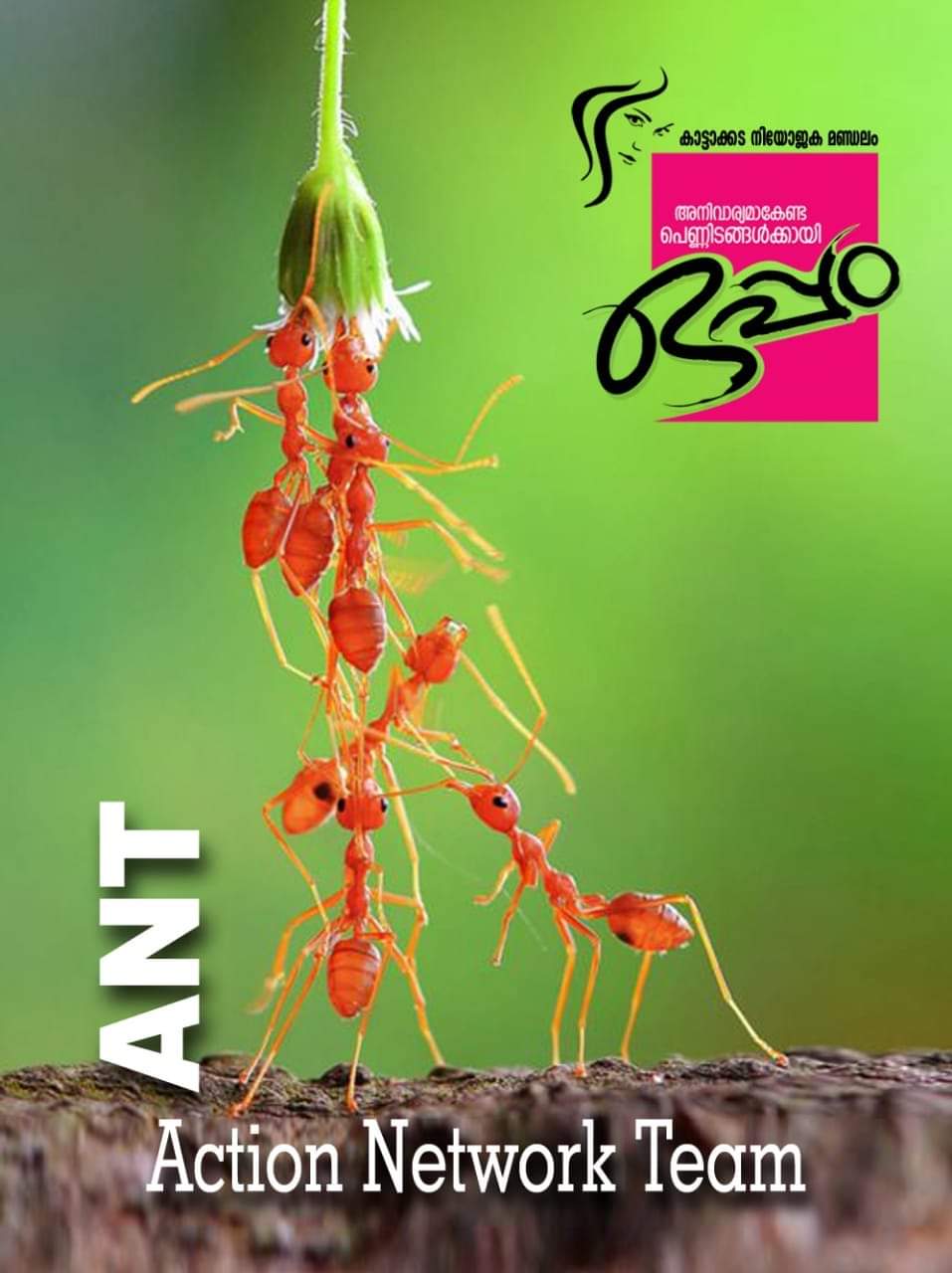 ഒപ്പം
1. കാട്ടാക്കട നിയോജക മണ്ഡലം ബഹുമാനപ്പെട്ട MLA ശ്രീ. ഐ ബി സതീഷിന്റെ സ്വപ്ന പദ്ധതിയാണ് ഒപ്പം.2. 2018 ലെ അന്താരാഷ്ട്ര വനിതാ ദിനത്തിനോട് അനുബന്ധിച്ച് തുടക്കം കുറിച്ച ഒപ്പം പദ്ധതിയിലൂടെ നിരവധി പ്രവര്‍ത്തനങ്ങൾ ഇതിനോടകം നടപ്പിലാക്കി.3. സംസ്ഥാന സർക്കാരിന്റെ 2018-2019 ലെ GENDER BUDGET" ൽ പ്രഖ്യാപിച്ച കാഴ്ചപ്പാട് ഉൾകൊണ്ടുകൊണ്ടാണ് ഒപ്പം പദ്ധതി രൂപകല്‍പ്പന ചെയ്തിരിക്കുന്നത്.
VISION AND MISION
01. സ്ത്രീ- സൗഹാർദ്ദ പദ്ധതി
02. സ്ത്രീകളുടെ അവകാശ സംരക്ഷണം
03. ലിംഗ സമത്വം
05. സ്ത്രീകളുടെ സാമൂഹിക സാമ്പത്തിക ഉന്നമനം
04. സ്ത്രീ ശാക്തീകരണ പദ്ധതി
3
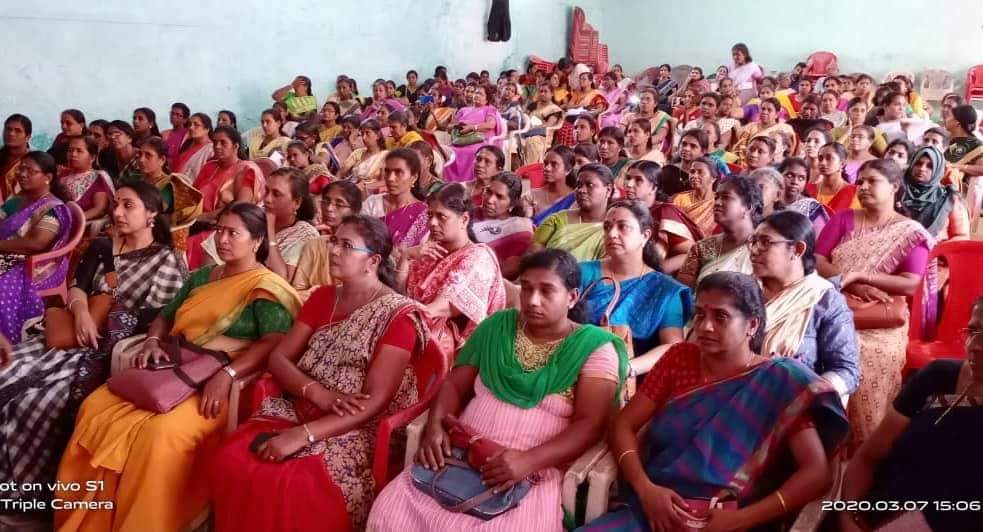 കഴിഞ്ഞ 
പ്രവര്‍ത്തനങ്ങൾ
4
1. ശില്‍പ ശാല
5
2. ഭയമില്ലാതെ പരീക്ഷയ്ക്ക് ഒപ്പം
6
3.ഭരണഘടനയും സ്ത്രീകളും
7
Annual Review
August 4, 2023
4.അഭിപ്രായപ്പെട്ടി
8
Annual Review
August 4, 2023
5.ആയുഷ് ഒപ്പം
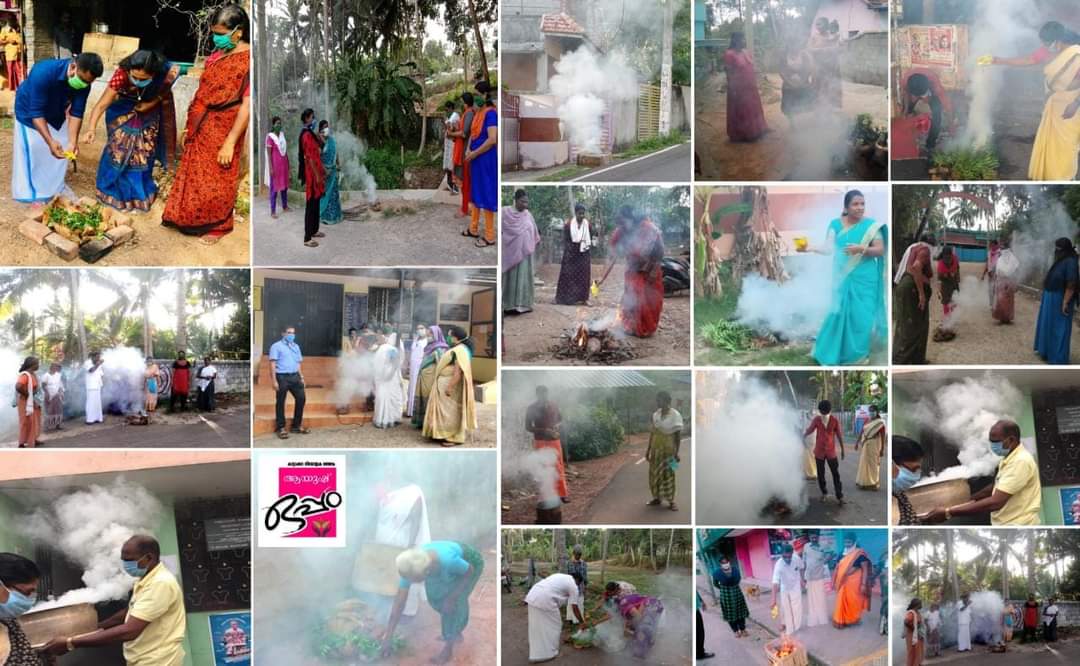 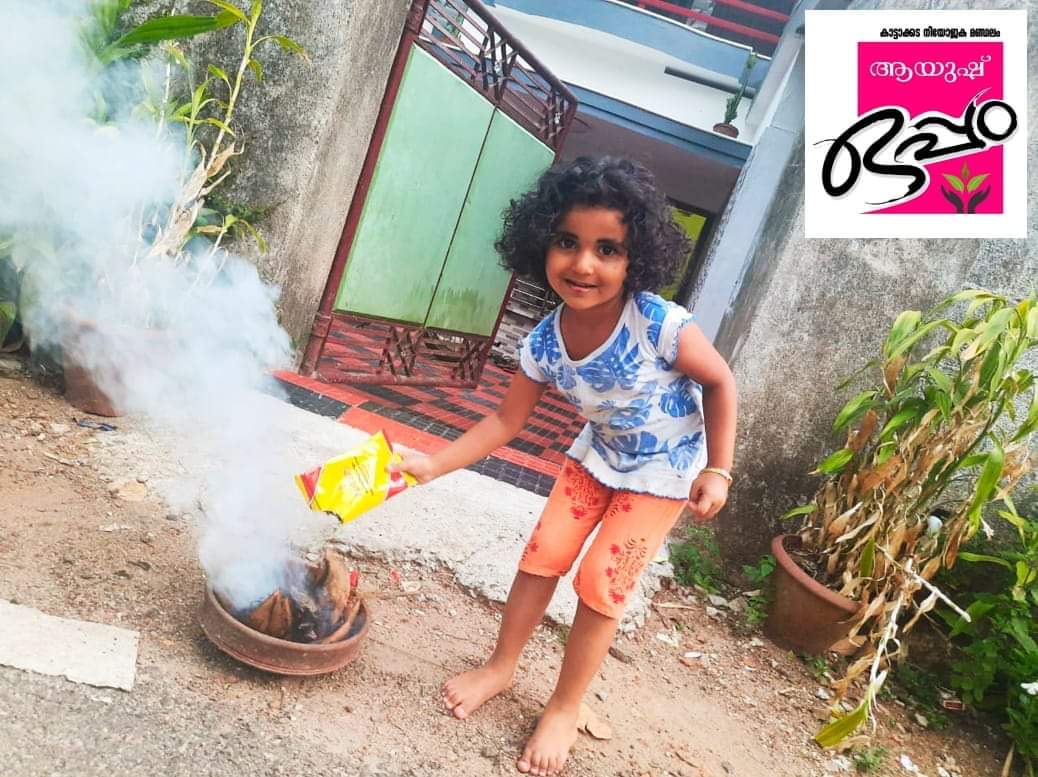 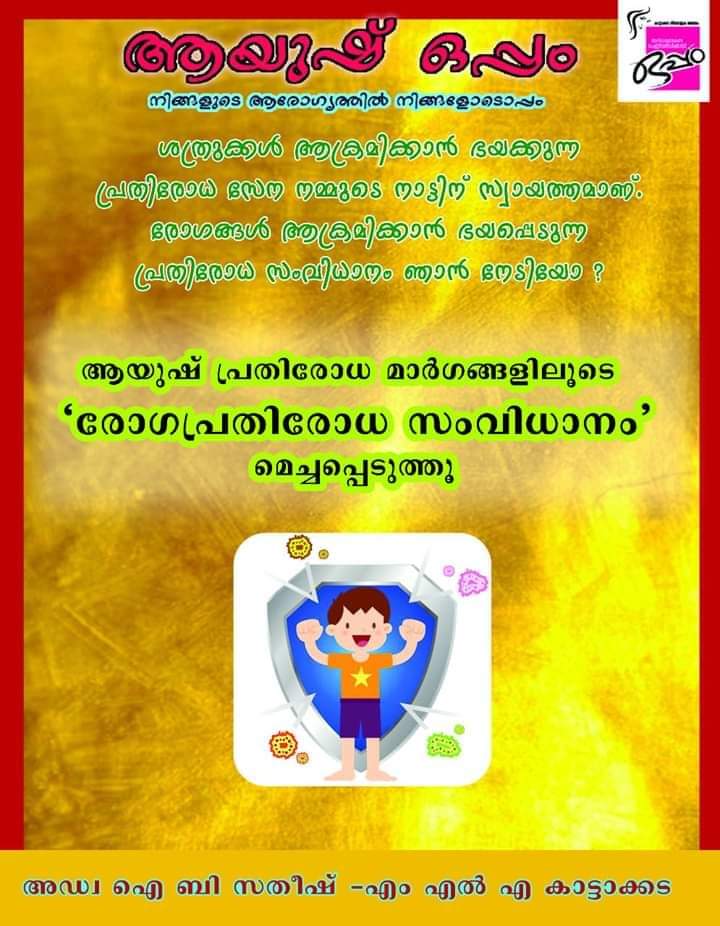 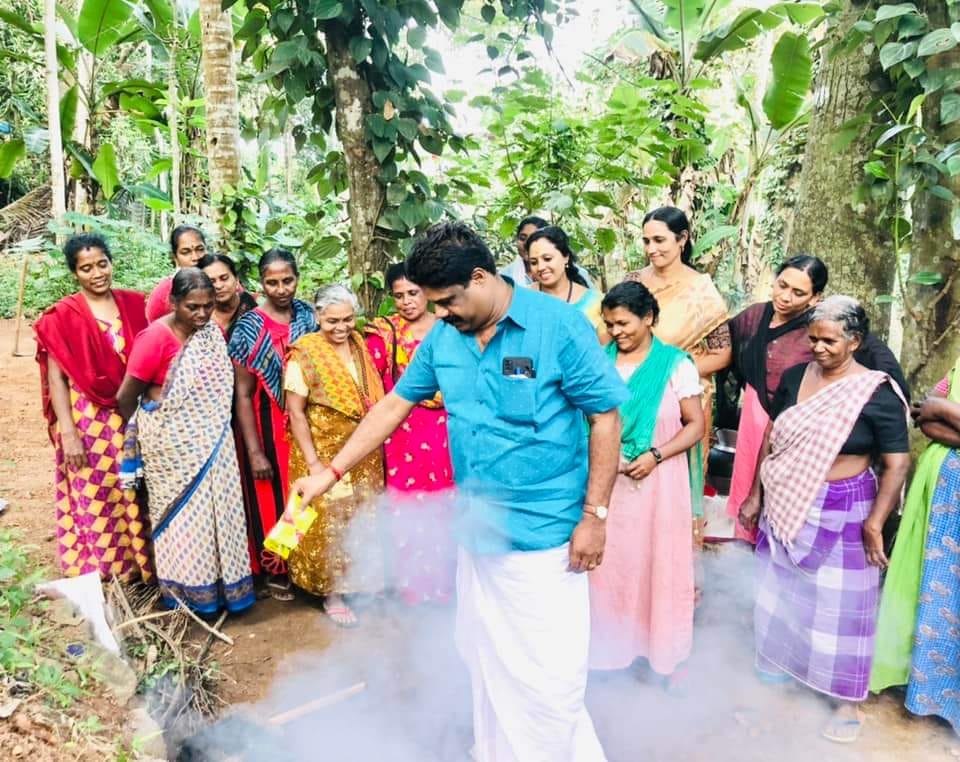 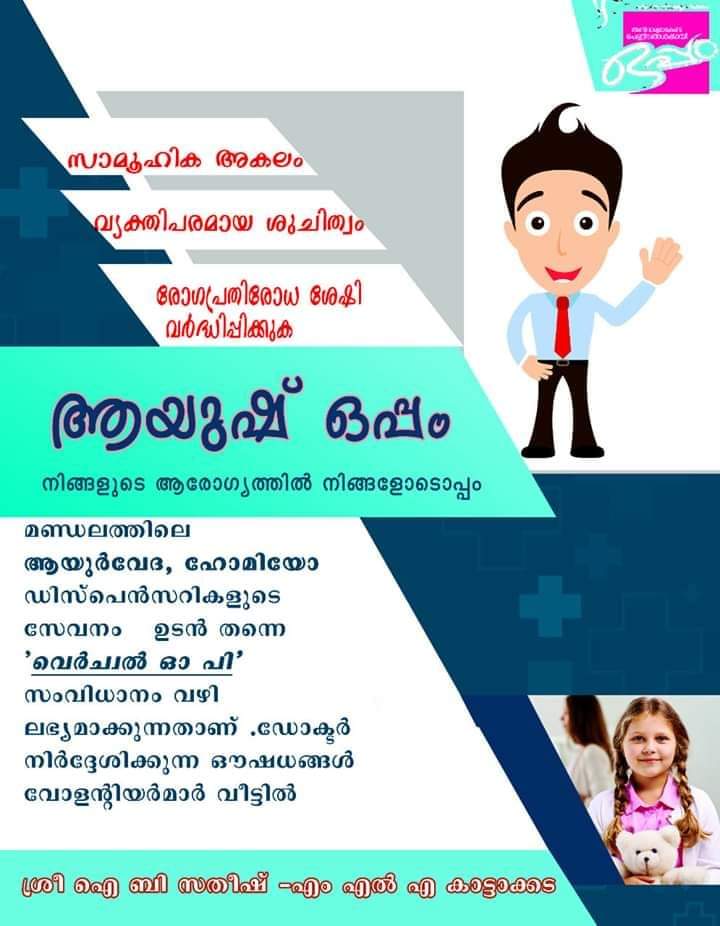 9
Annual Review
August 4, 2023
6.ഒപ്പം ജനസഭ
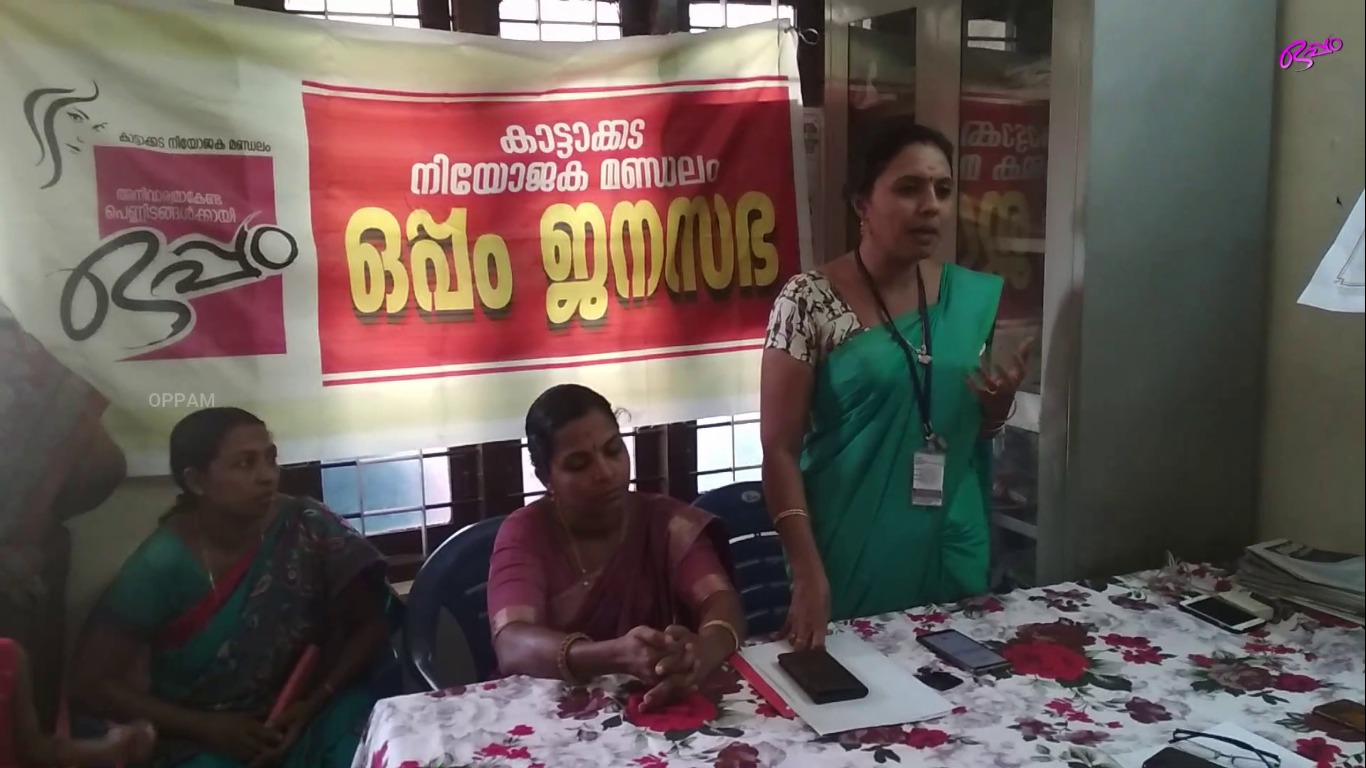 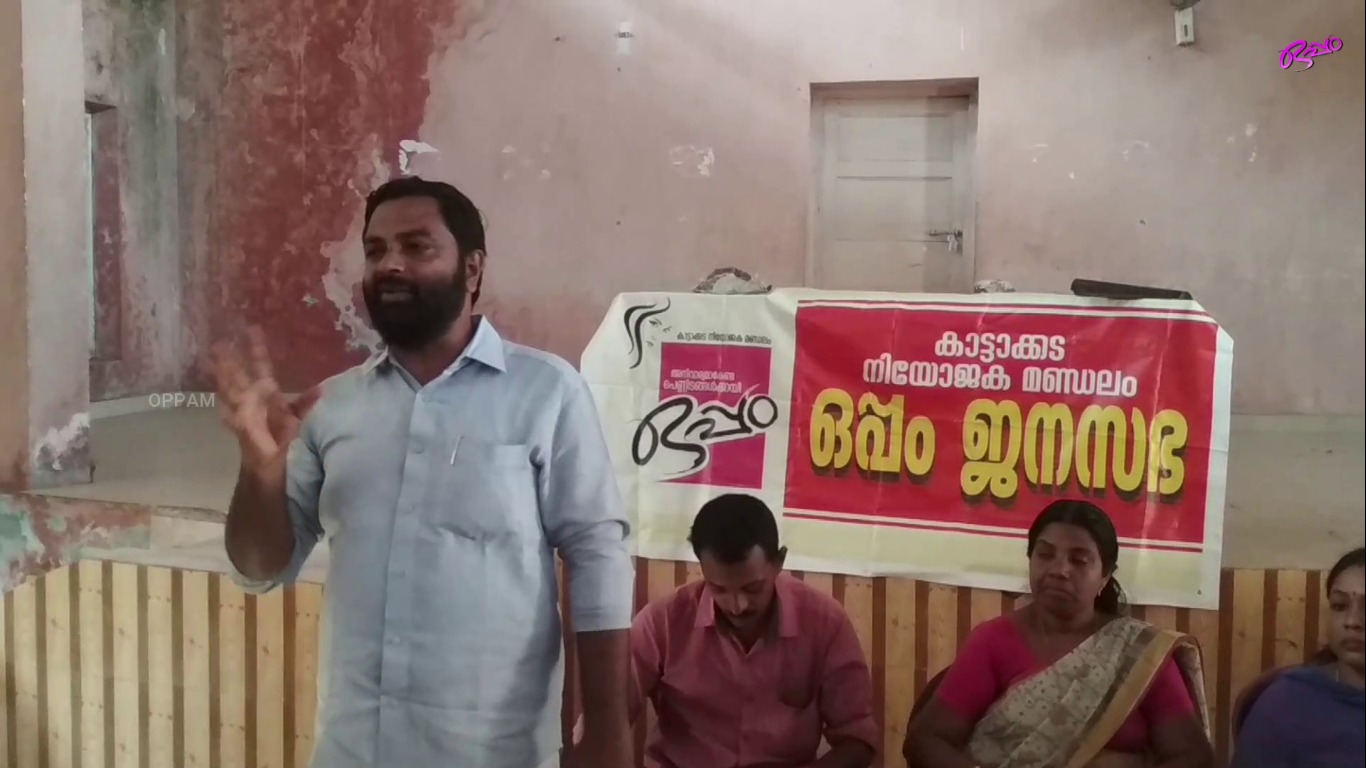 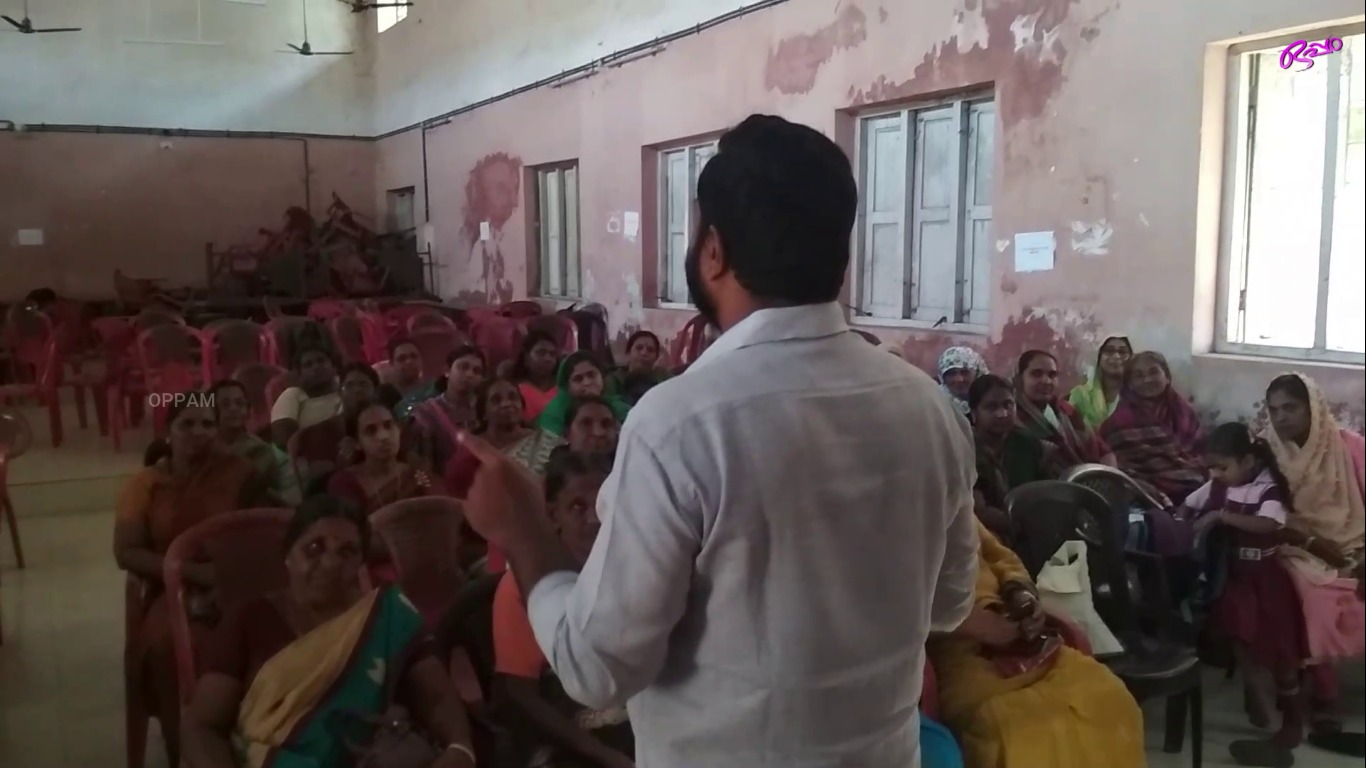 10
Annual Review
August 4, 2023
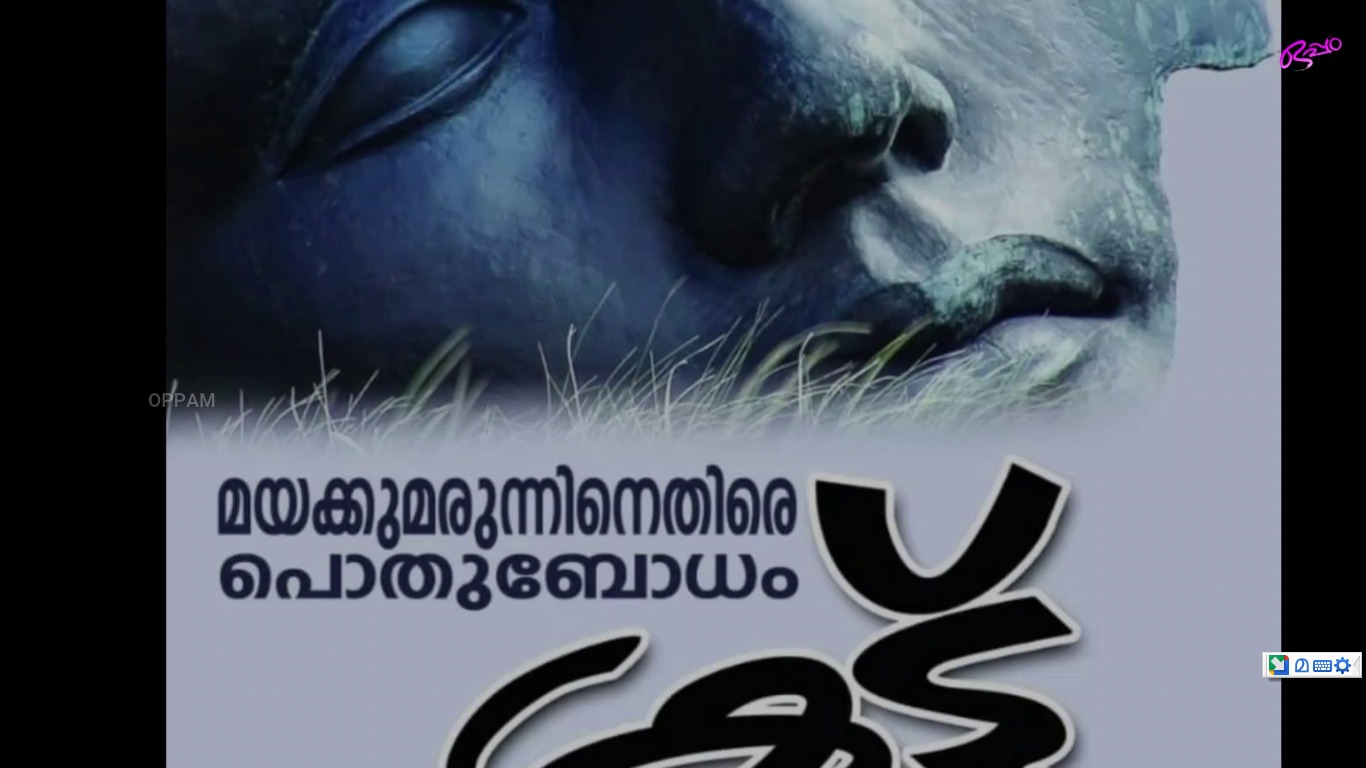 7.ഒപ്പം കൂട്ട്
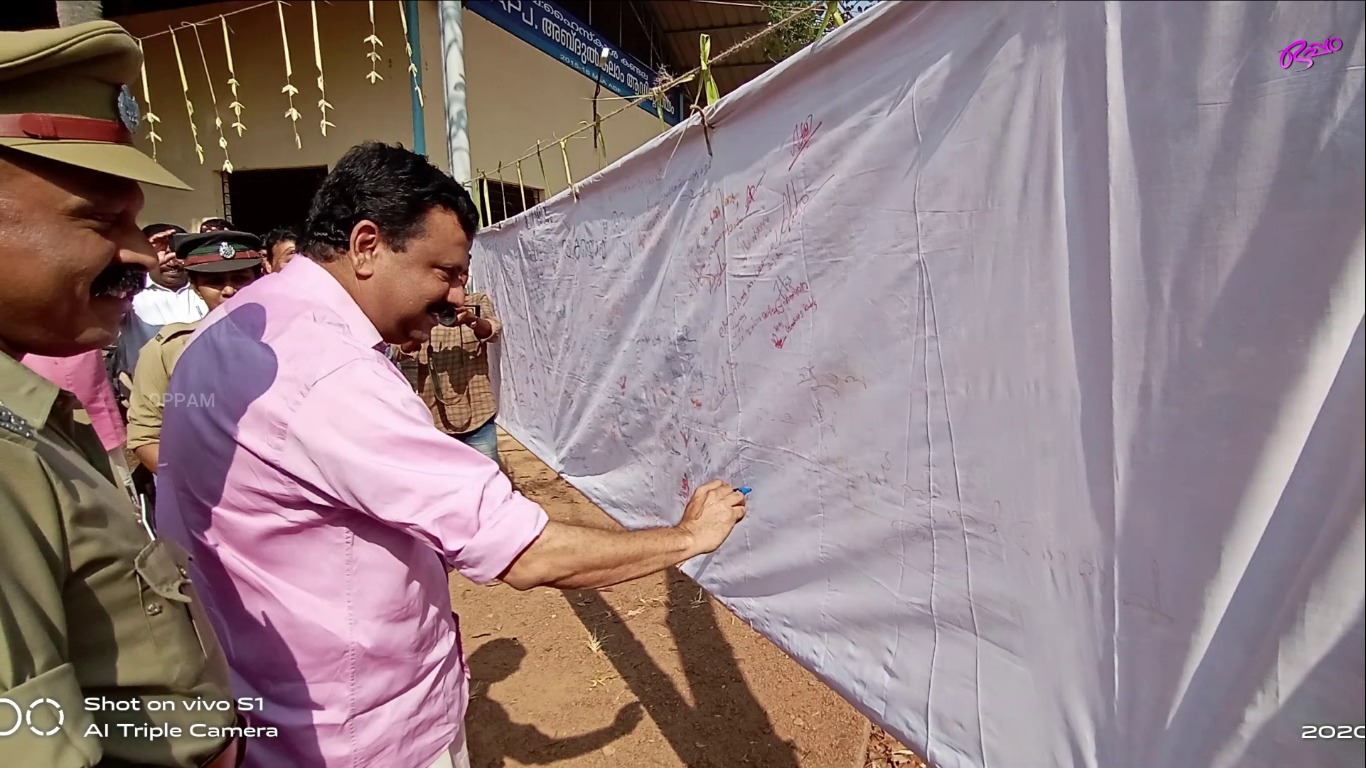 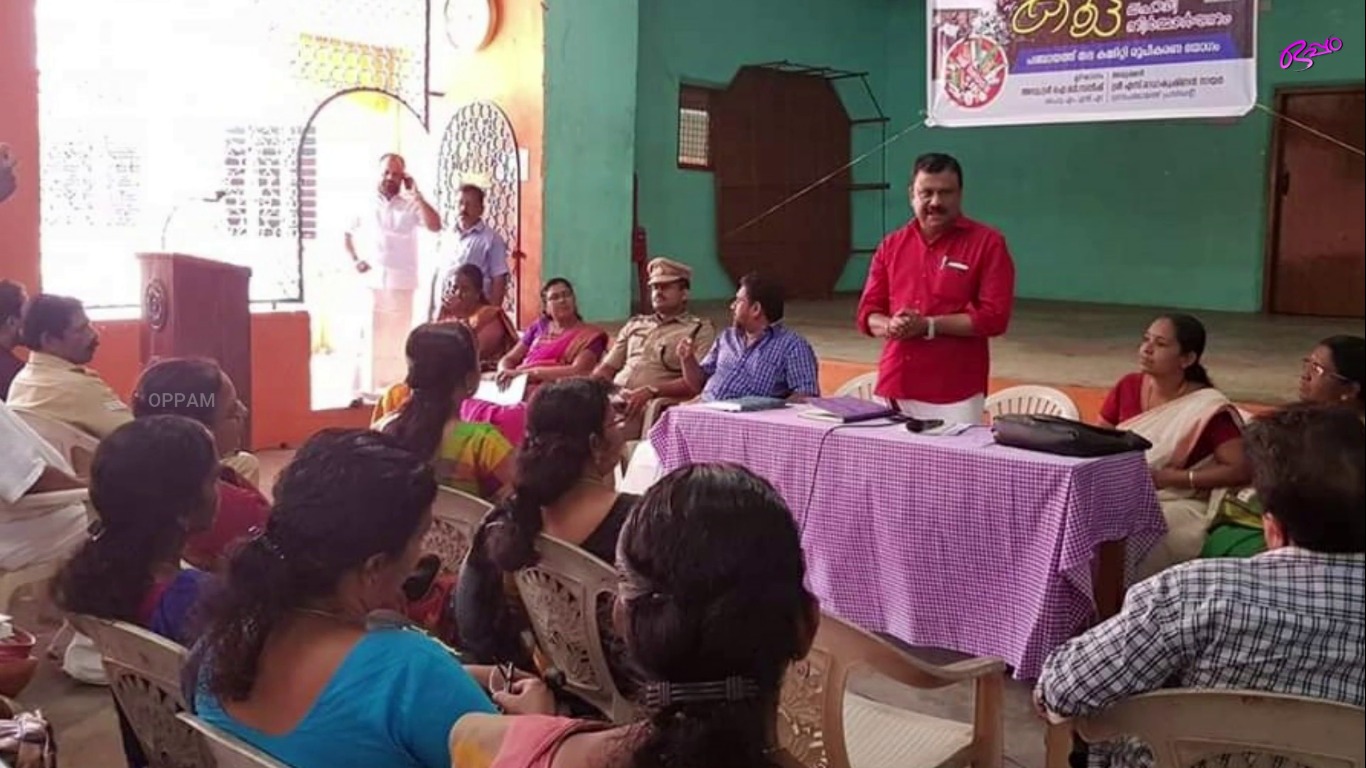 11
Annual Review
August 4, 2023
8.ആയുര്‍വേദ ആഹാര മേള
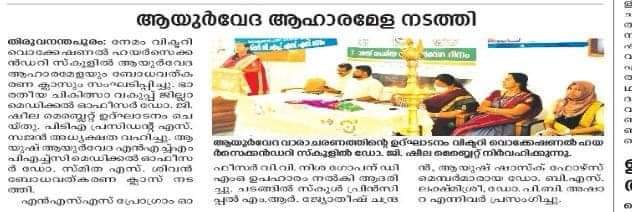 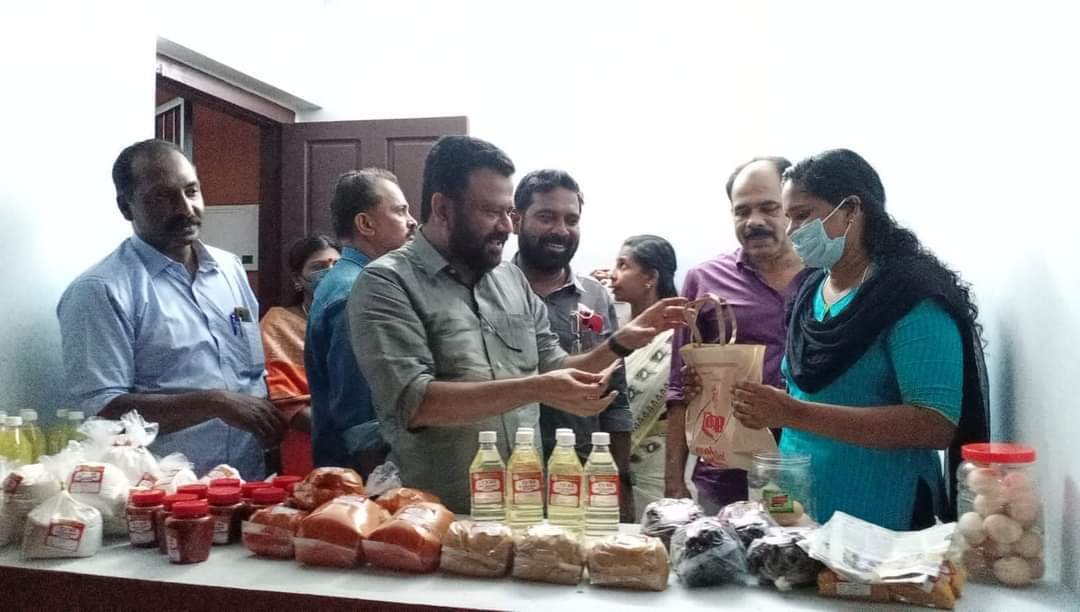 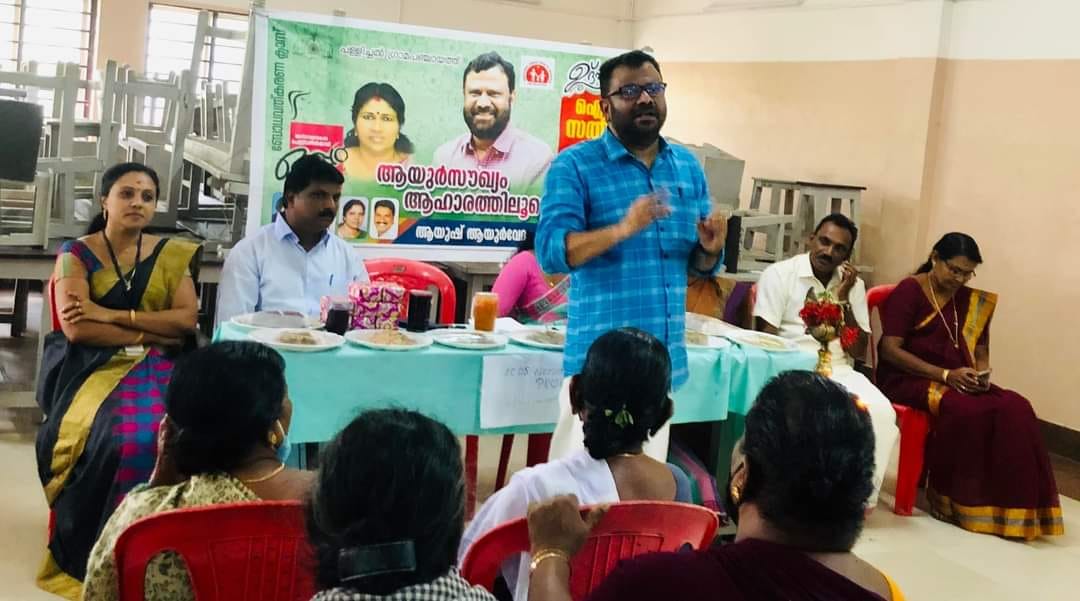 12
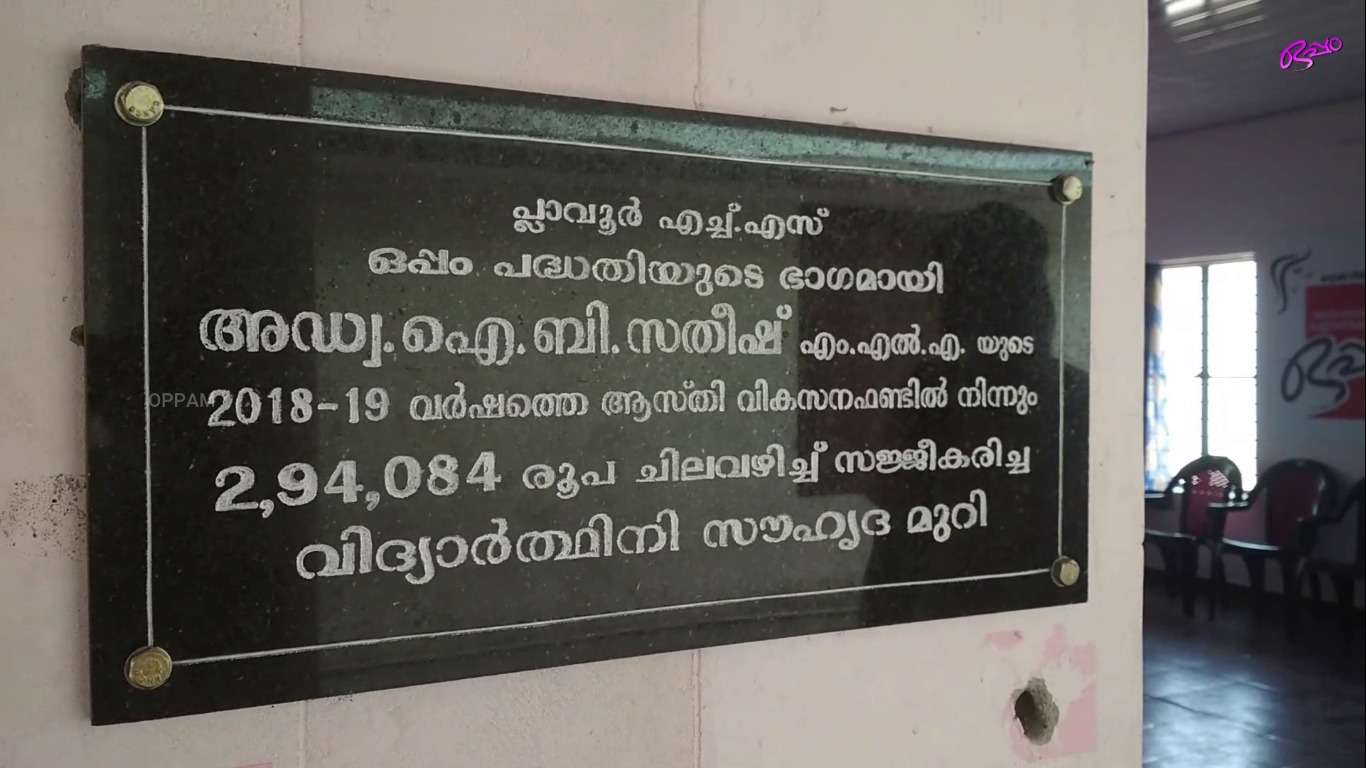 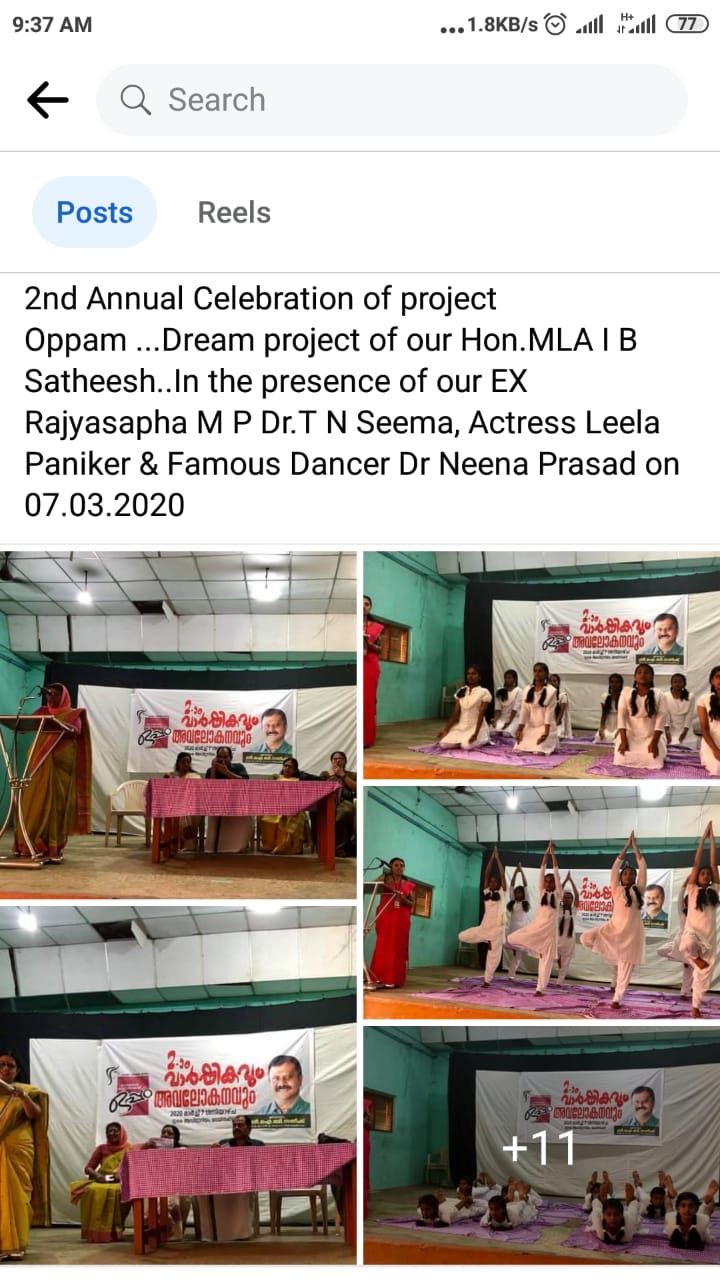 13
11.വിത്തുനടൽ
14
12.വിശ്രമ കേന്ദ്രം
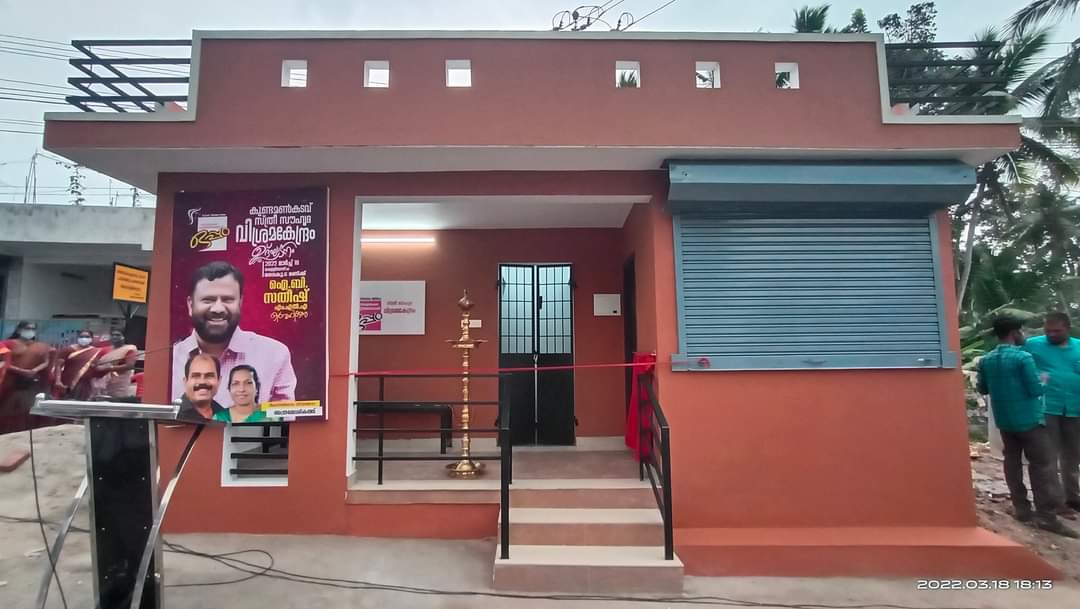 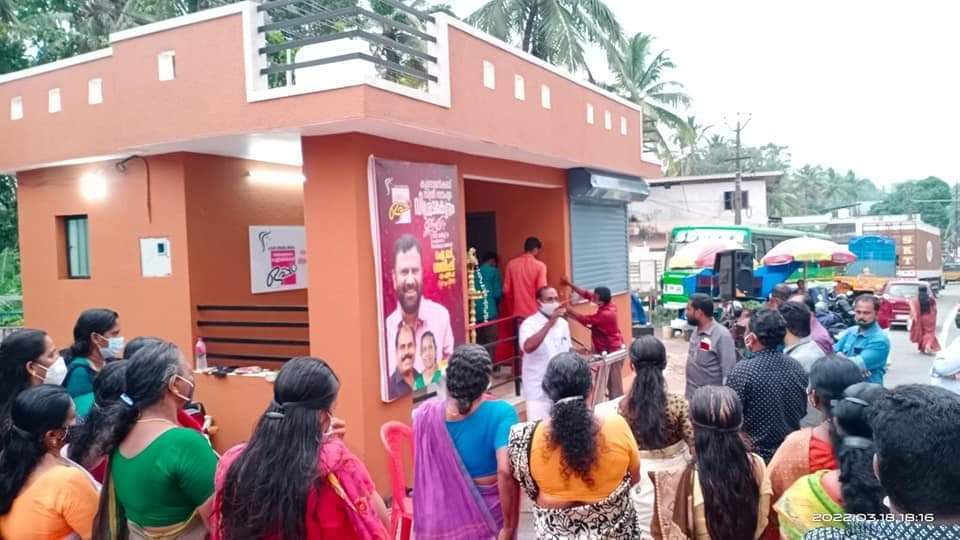 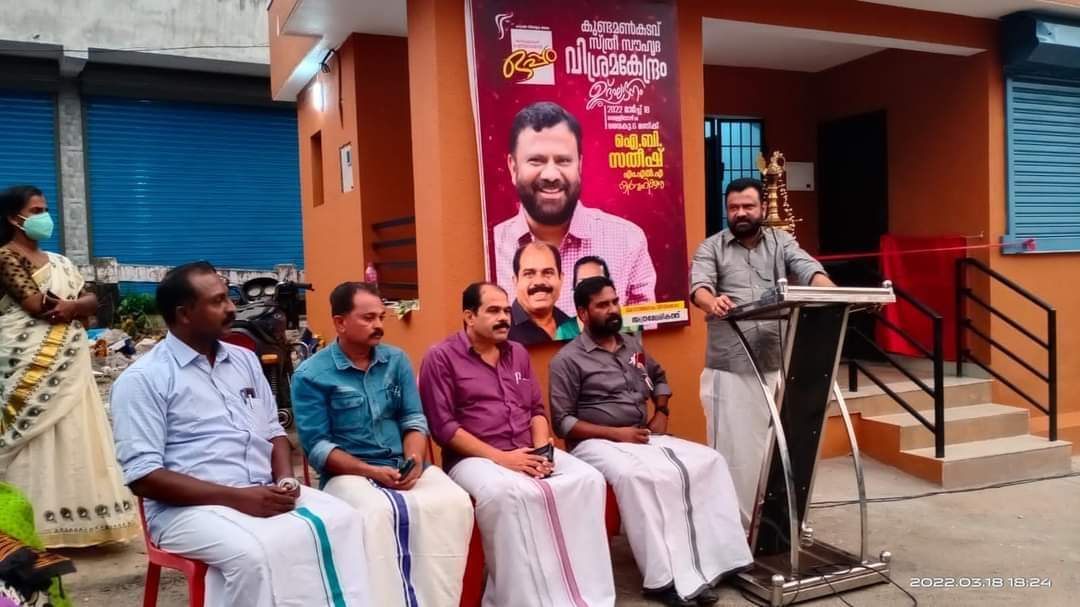 15
നിലവിലുള്ള പ്രവര്‍ത്തനങ്ങൾ
August 4, 2023
Annual Review
16
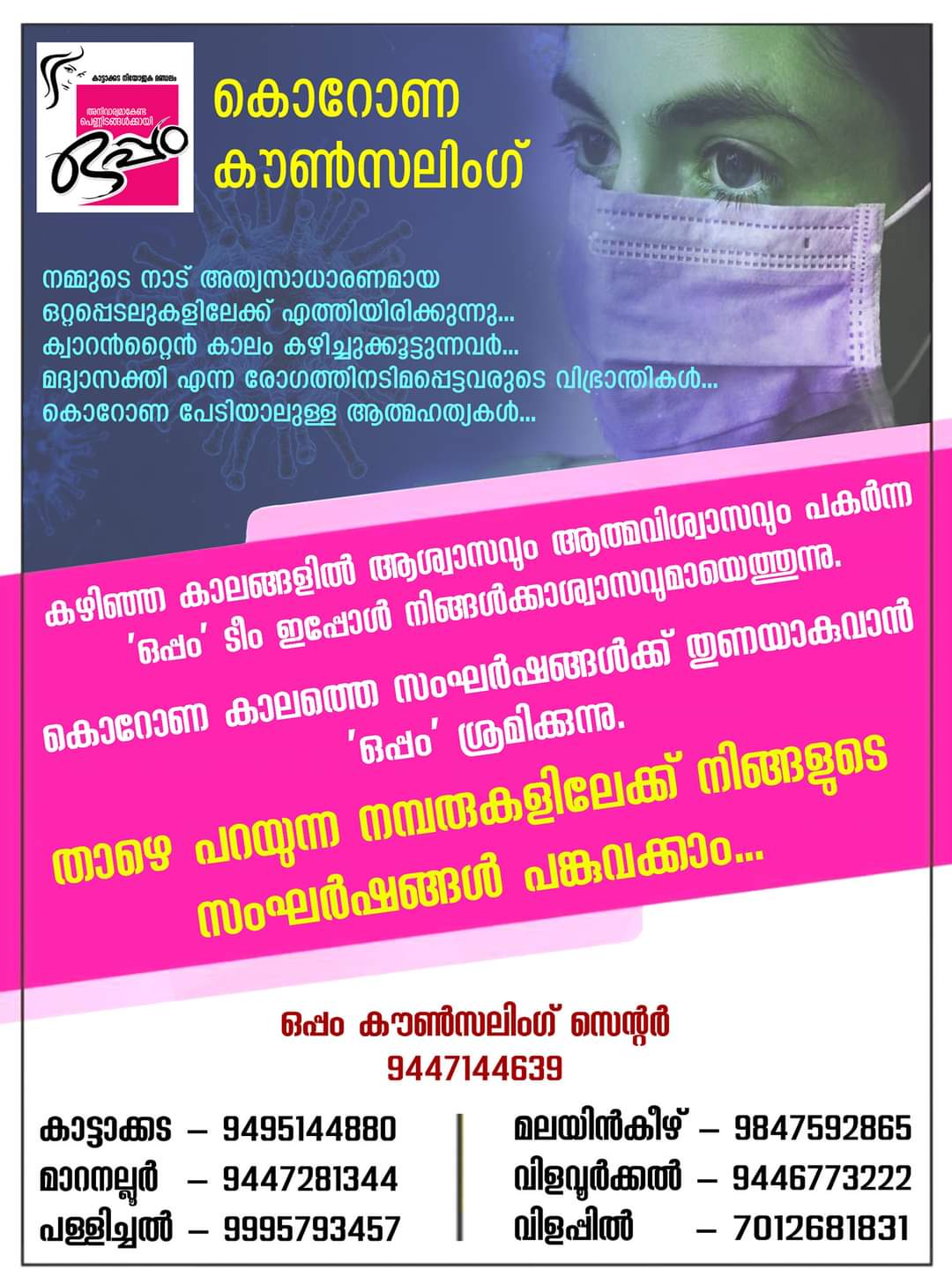 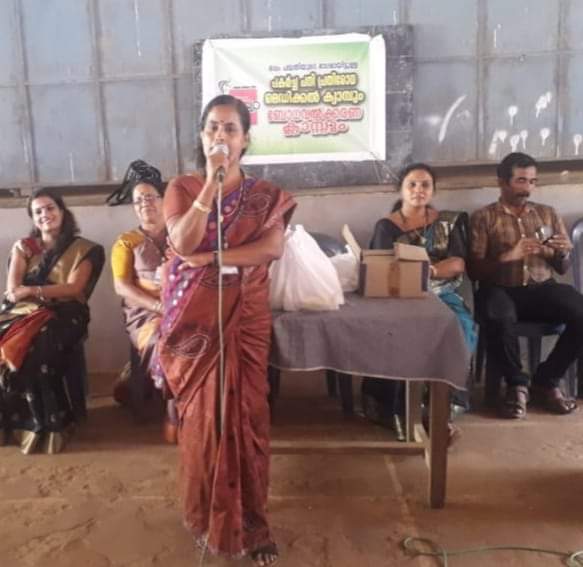 സൗജന്യ ചികിത്സ ക്യാമ്പ്
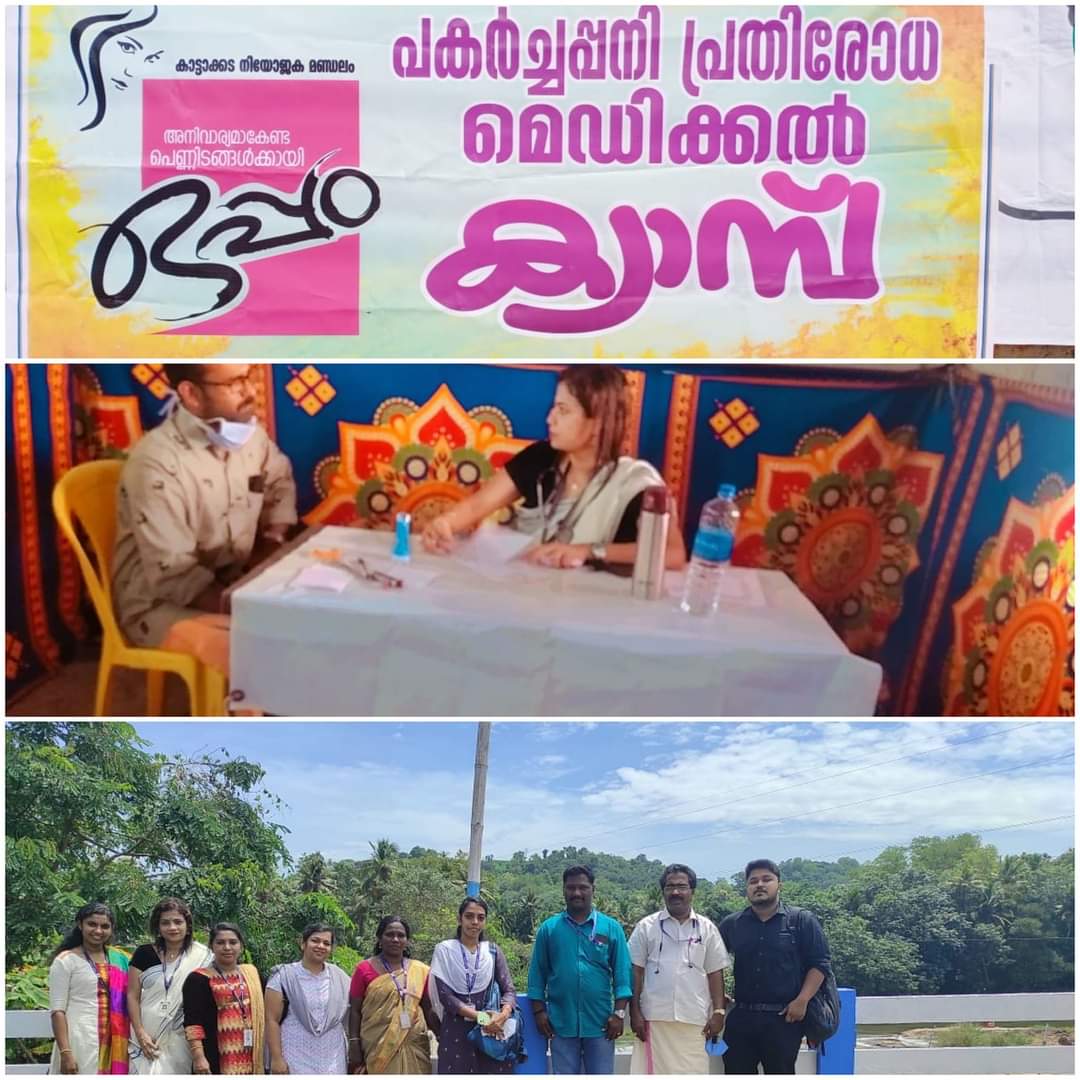 വ്യക്തിത്വ വികസന ക്ലിനിക്
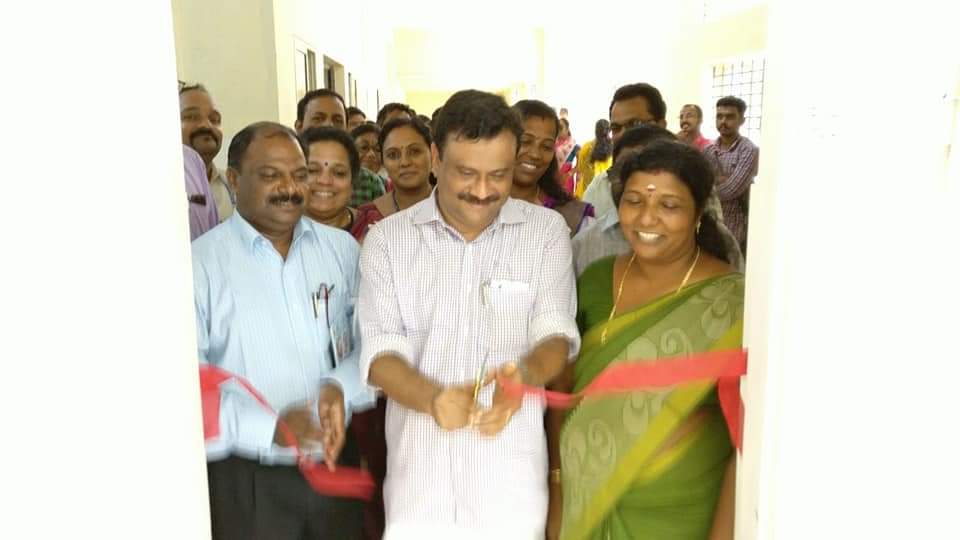 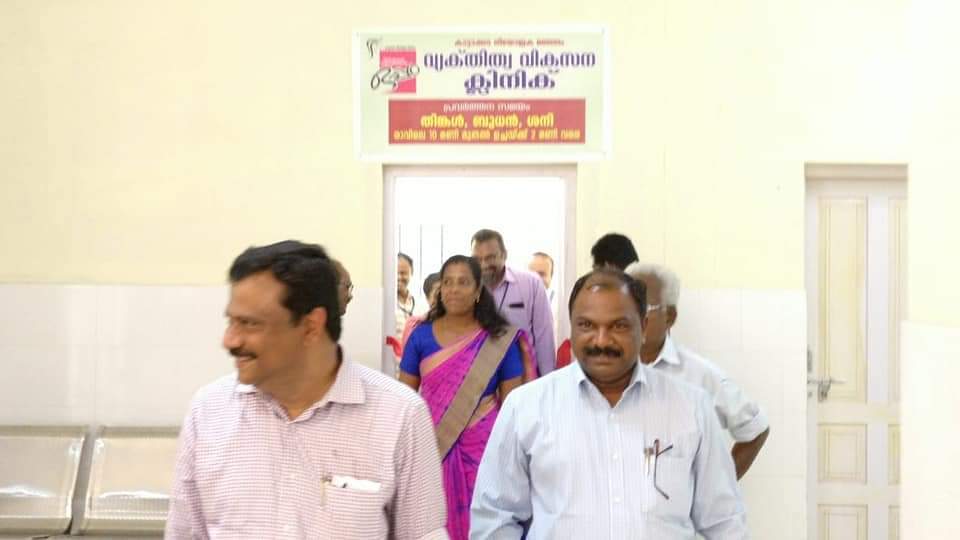 18
Annual Review
August 4, 2023
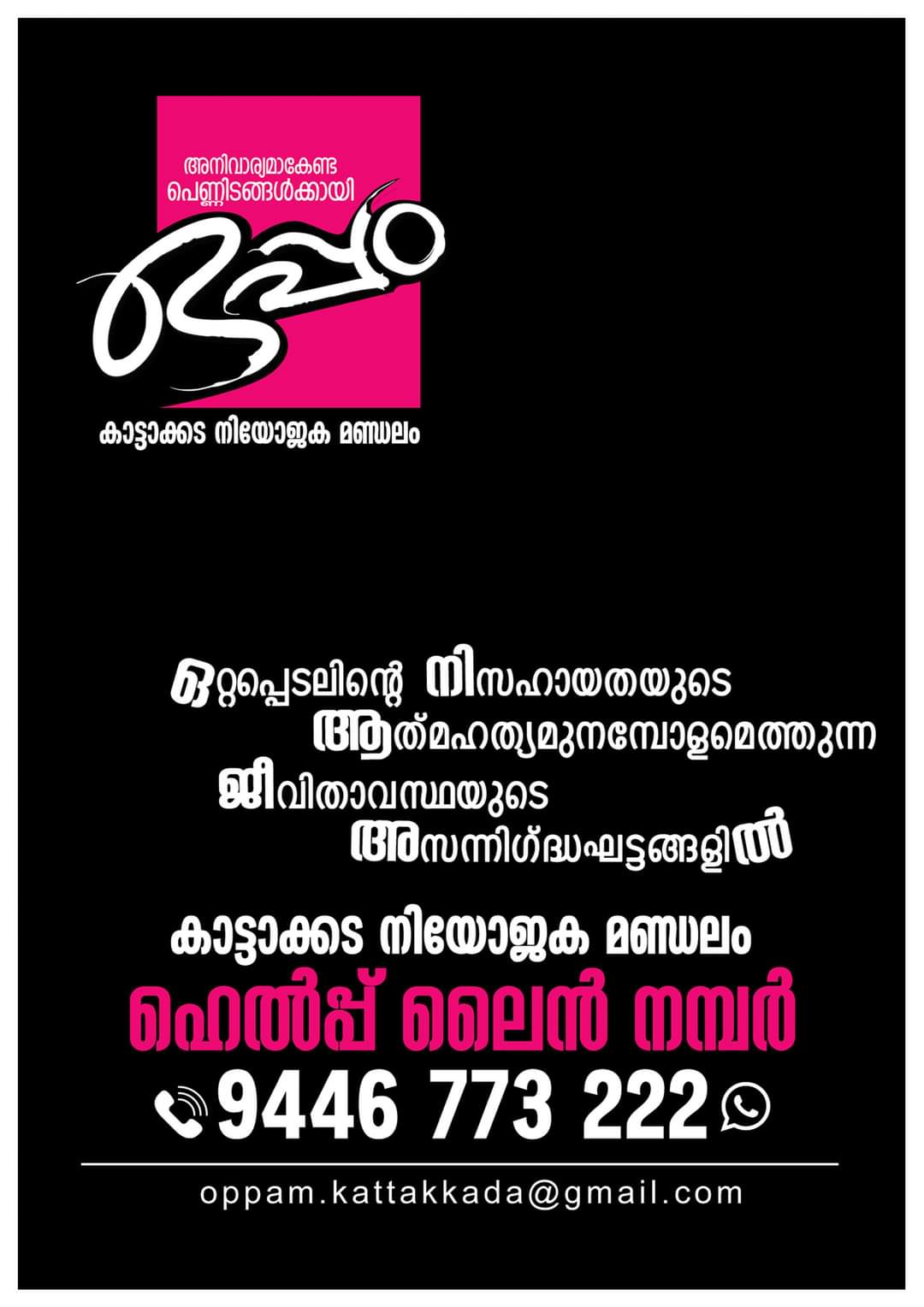 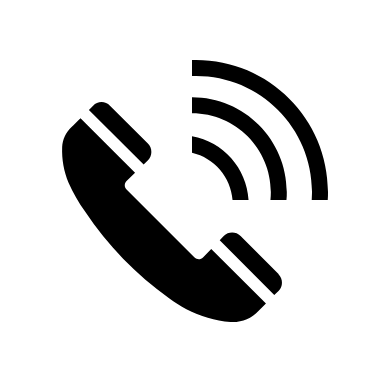 19
ഭാവിപ്രവർത്തനങ്ങൾ
അമ്മ വീട്
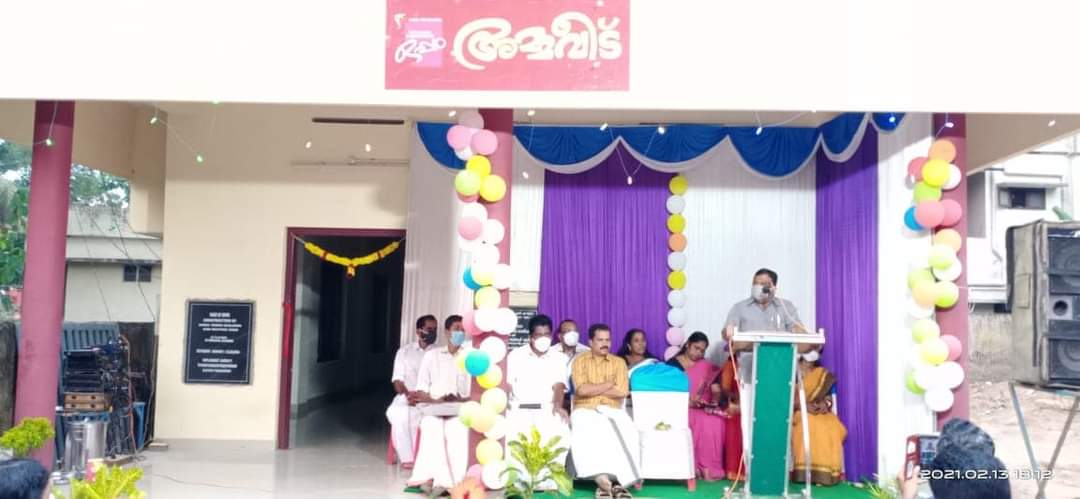 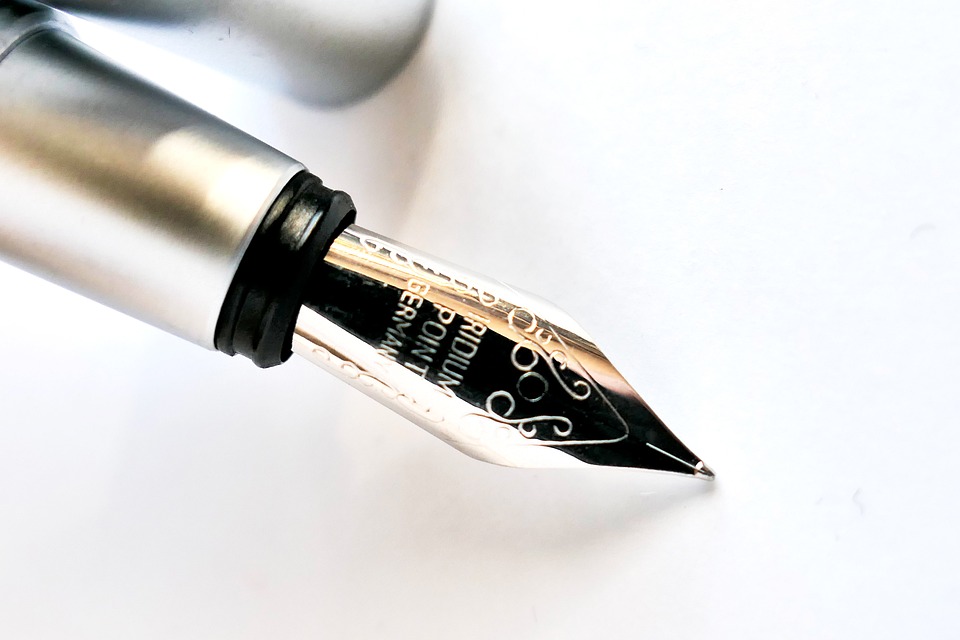 എഴുത്തുപുര
23
Annual Review
August 4, 2023
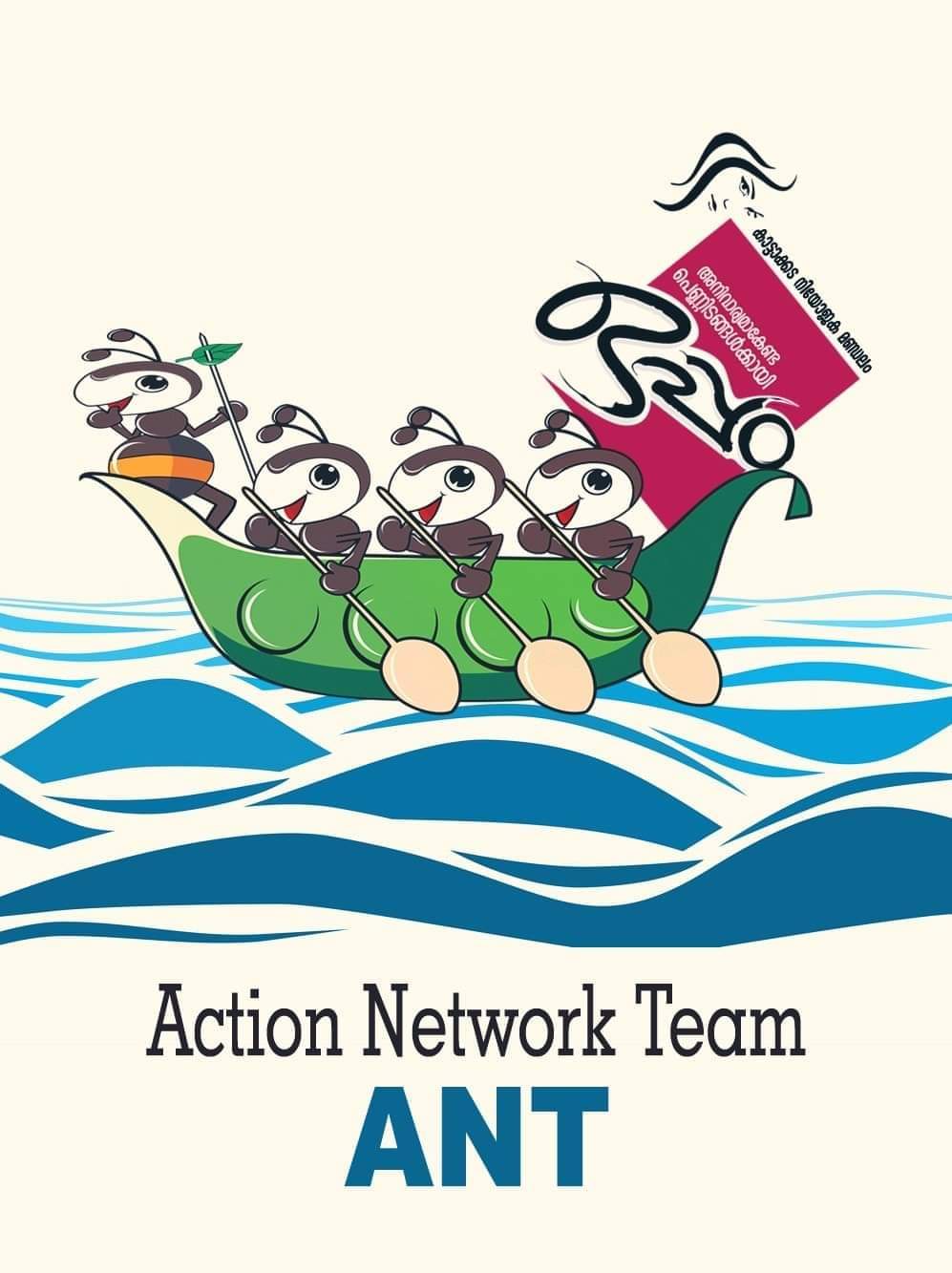 വിനോദയാത്രകൾ
നിയമ വിദ്യാർത്ഥിയുടെ പങ്ക്
വേദിക ഒപ്പം
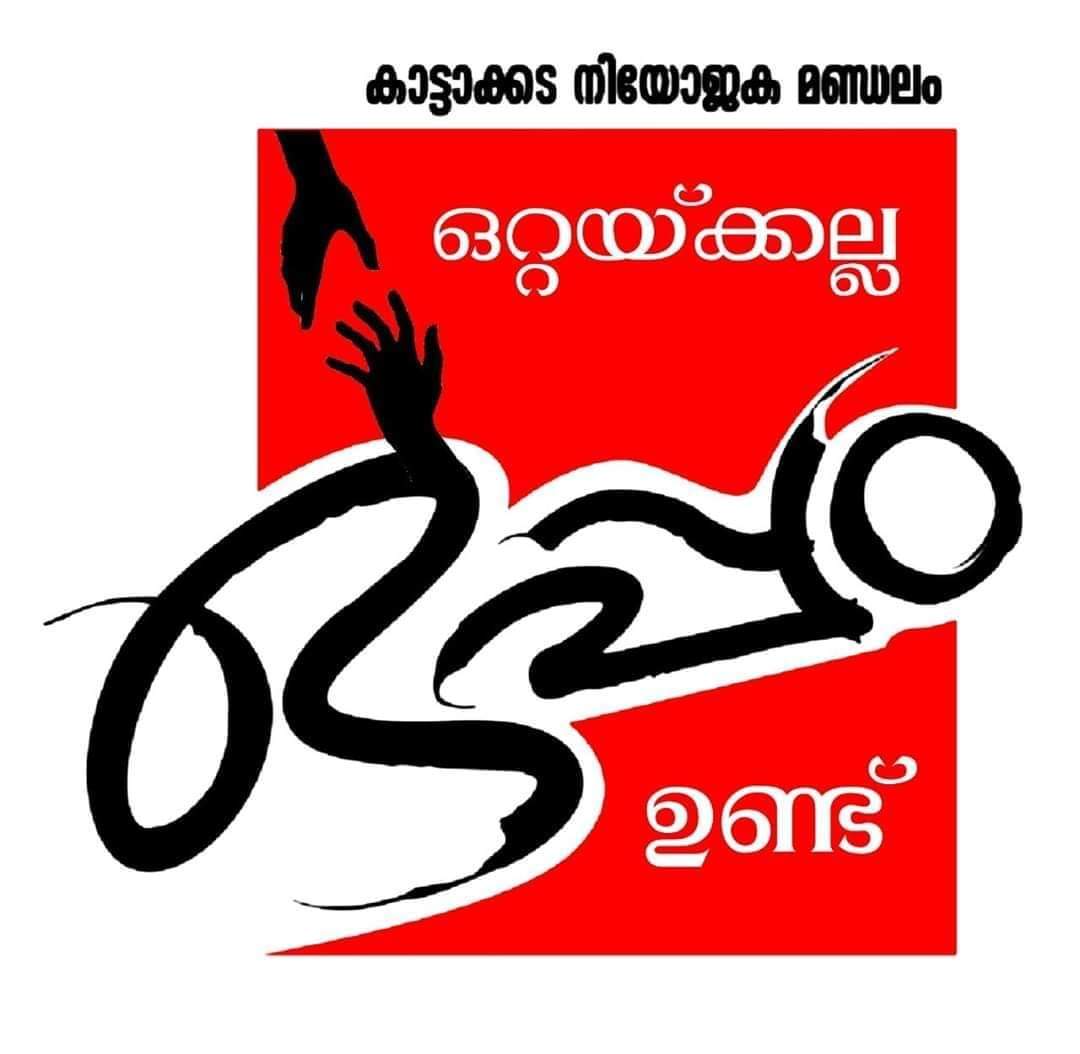 27
August 4, 2023